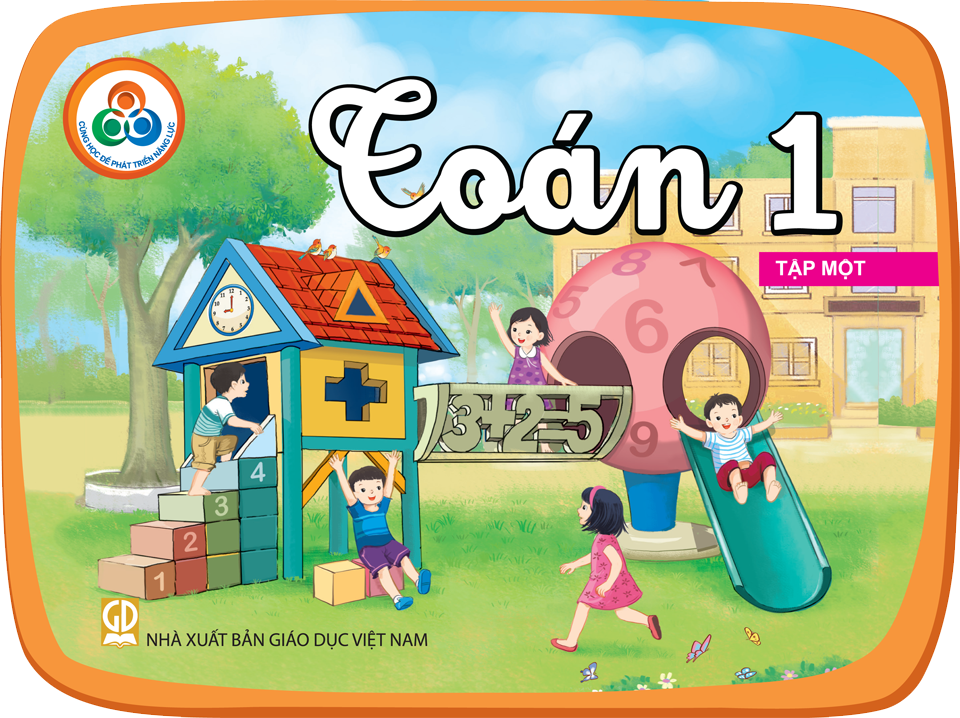 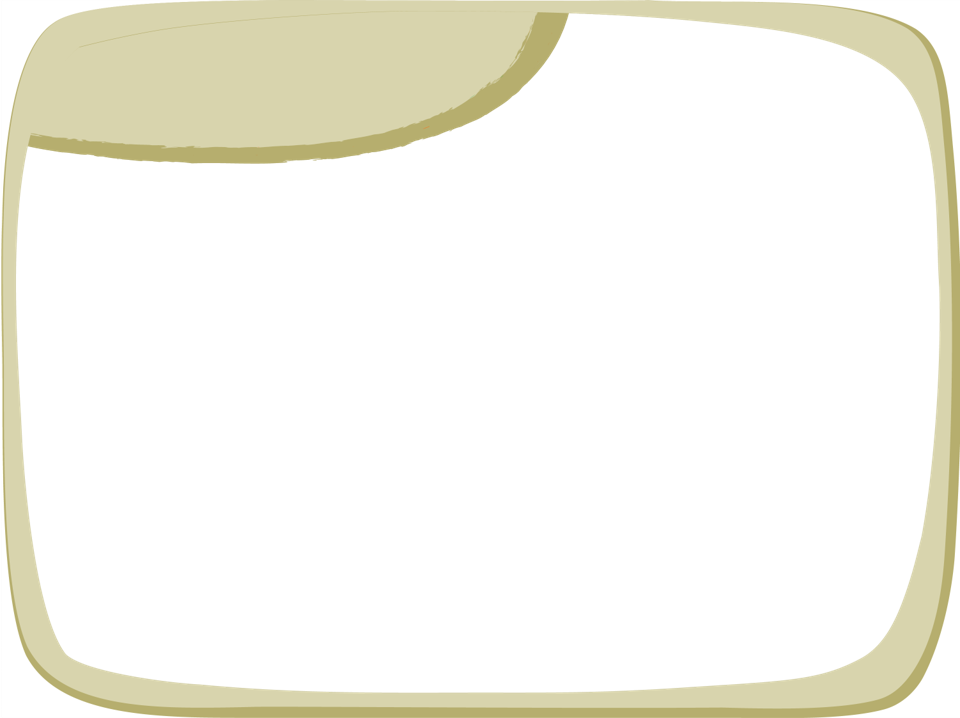 ÔN TẬP HỌC KÌ 1
Cộng, trừ trong
phạm vi 20
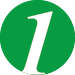 Tính.
6 + 3 =
a.
5 + 1 =
7 + 1 =
Tớ thuộc bảng cộng rồi, không cần đếm tiếp.
5 + 2 =
7 + 2 =
Tớ đếm tiếp.
5 + 3 =
8 + 1 =
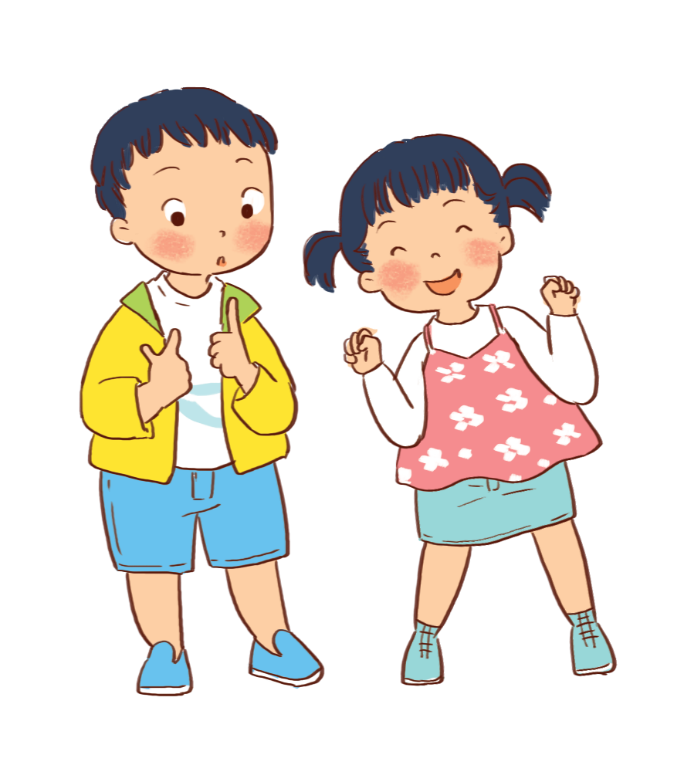 5 + 4 =
1 + 3 =
6 + 1 =
2 + 3 =
6 + 2 =
3 + 3 =
6 + 3 =
4 + 3 =
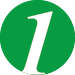 Tính.
a.
9
6 + 3 =
Tớ đếm tiếp.
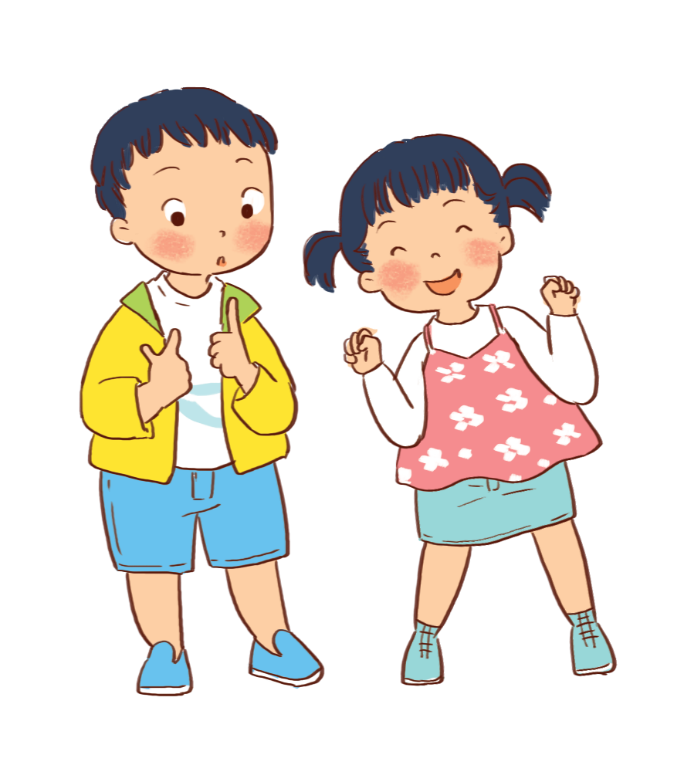 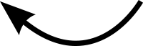 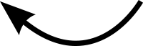 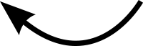 9
6
7
8
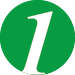 Tính.
6 + 3 =
9
a.
8
6
5 + 1 =
7 + 1 =
Tớ thuộc bảng cộng rồi, không cần đếm tiếp.
5 + 2 =
7
7 + 2 =
9
5 + 3 =
8
8 + 1 =
9
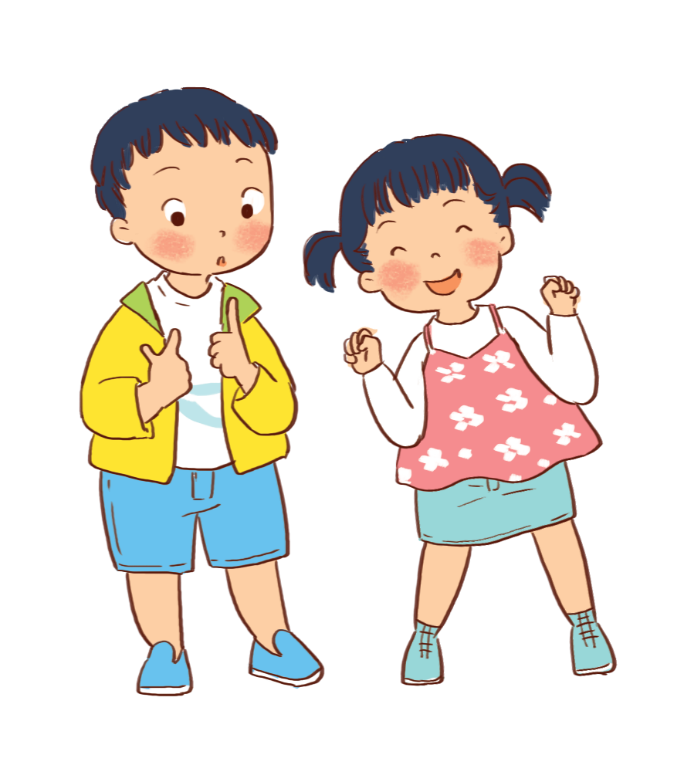 9
4
5 + 4 =
1 + 3 =
5
7
6 + 1 =
2 + 3 =
8
6
6 + 2 =
3 + 3 =
9
7
6 + 3 =
4 + 3 =
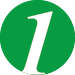 Tính.
9 – 3 =
b.
6 – 5 =
8 – 7 =
Tớ thuộc  bảng trừ rồi nên biết ngay kết quả.
7 – 5 =
9 – 7 =
Tớ đếm lùi.
8 – 5 =
9 – 8 =
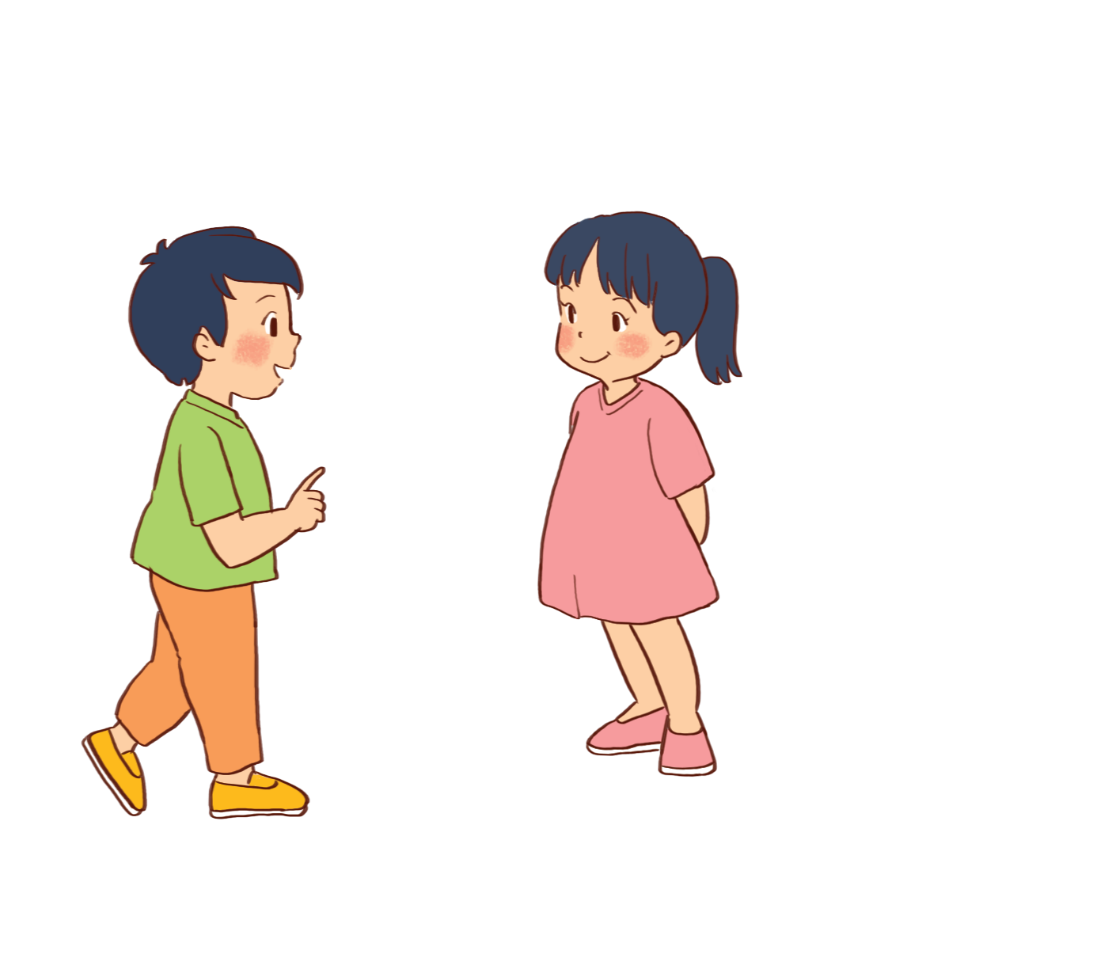 9 – 5 =
4 – 3 =
7 – 6 =
5 – 3 =
8 – 6 =
6 – 3 =
9 – 6 =
7 – 3 =
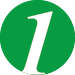 Tính.
9 – 3 =
6
b.
6
7
8
9
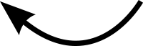 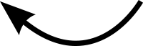 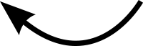 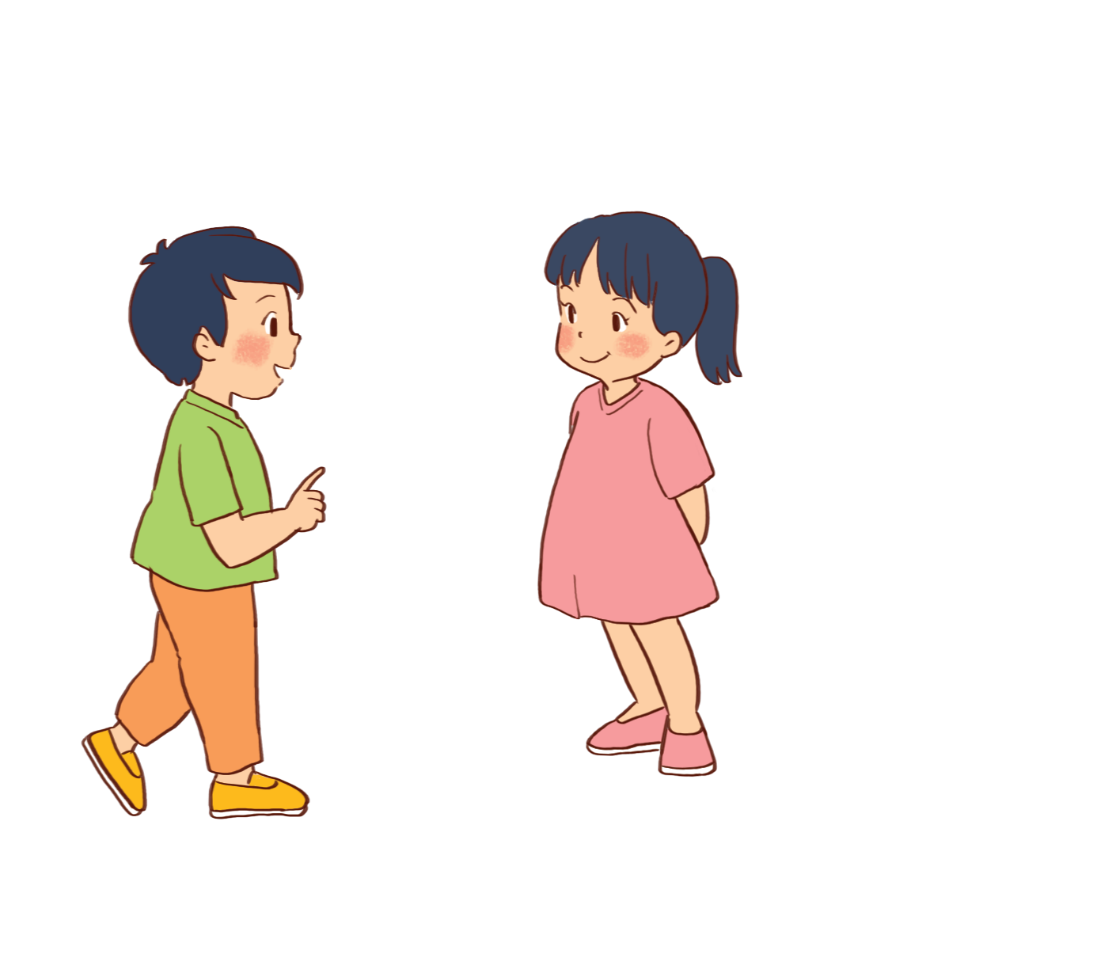 Tớ đếm lùi.
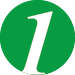 Tính.
9 – 3 =
6
b.
6 – 5 =
1
1
8 – 7 =
Tớ thuộc  bảng trừ rồi nên biết ngay kết quả.
7 – 5 =
2
9 – 7 =
2
8 – 5 =
3
9 – 8 =
1
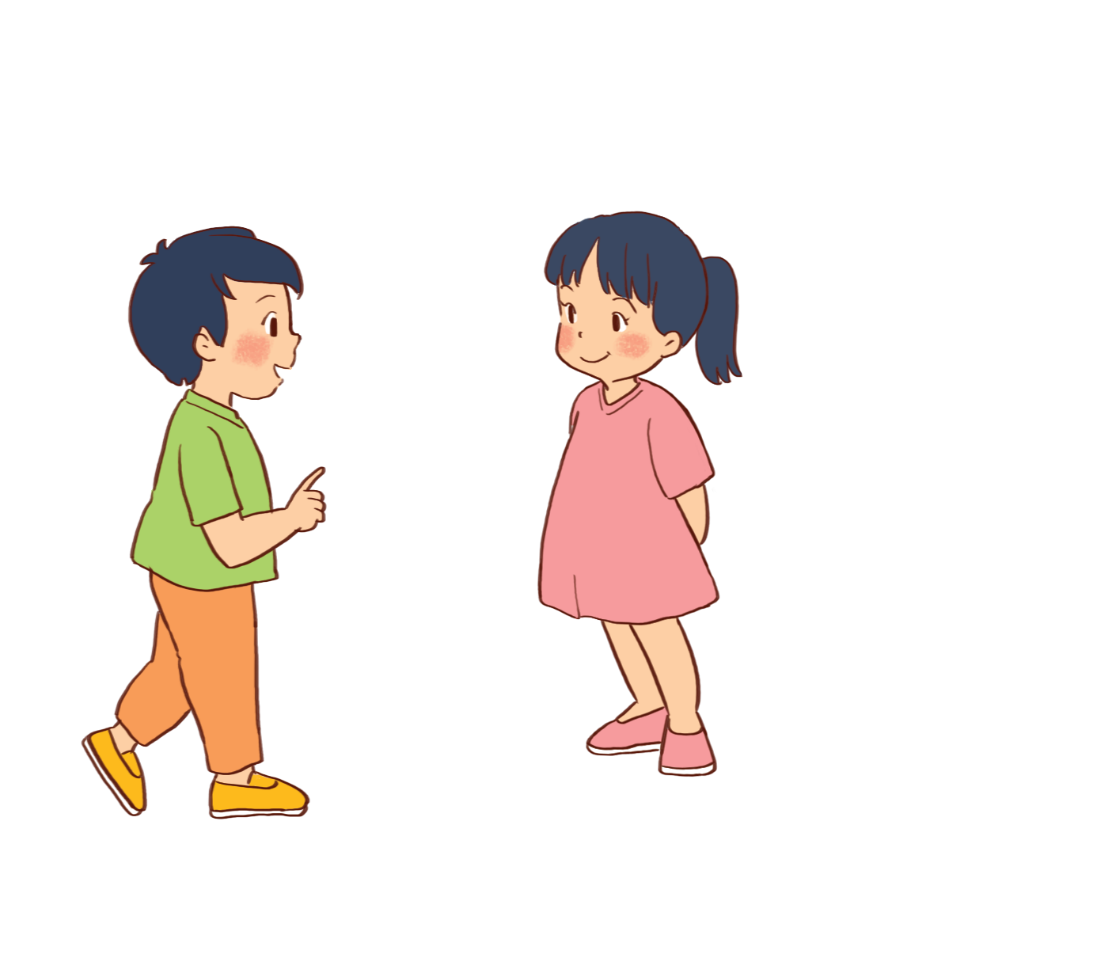 4
1
9 – 5 =
4 – 3 =
2
1
7 – 6 =
5 – 3 =
2
3
8 – 6 =
6 – 3 =
3
9 – 6 =
4
7 – 3 =
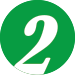 Tìm số.
14
?
?
10 + 5 =
10 + 8 =
10 + 4 =
18
?
15
?
?
?
10
9
5
10 +          = 15
10 +          = 19
10 +          = 20
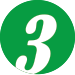 Tính.
15
18
11
16
‒
‒
+
+
5
4
6
3
10
14
17
19
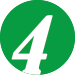 Đặt tính rồi tính.
14 + 3 =
12 + 5 =
12
14
+
+
5
3
17
17
19 – 4 =
16 – 6 =
16
19
‒
‒
6
4
10
15
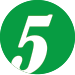 Tính.
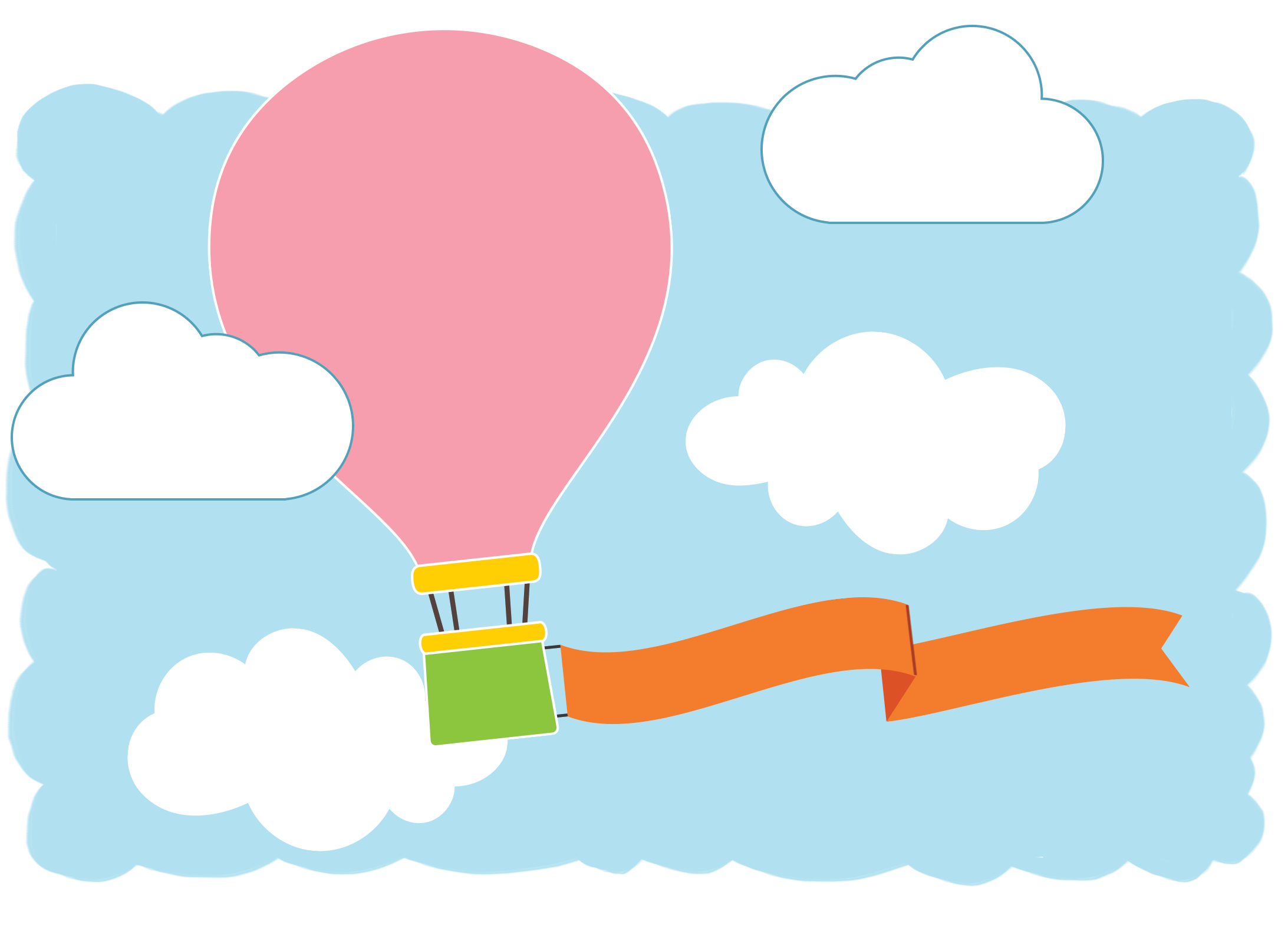 17
?
10 + 7 =
19
?
4 + 15 =
9
4 + 5 =
?
16
?
16 – 0 =
11
?
?
1
18 – 7 =
8 – 7 =
?
19
14 + 5 =
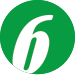 Tìm số.
+ 4
‒ 6
?
4
?
8
2
+ 3
+ 2
?
11
16
14
?
‒ 6
‒ 2
12
?
18
?
10
‒ 4
+ 3
0
?
4
?
3
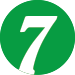 Nêu phép tính rồi trả lời câu hỏi.
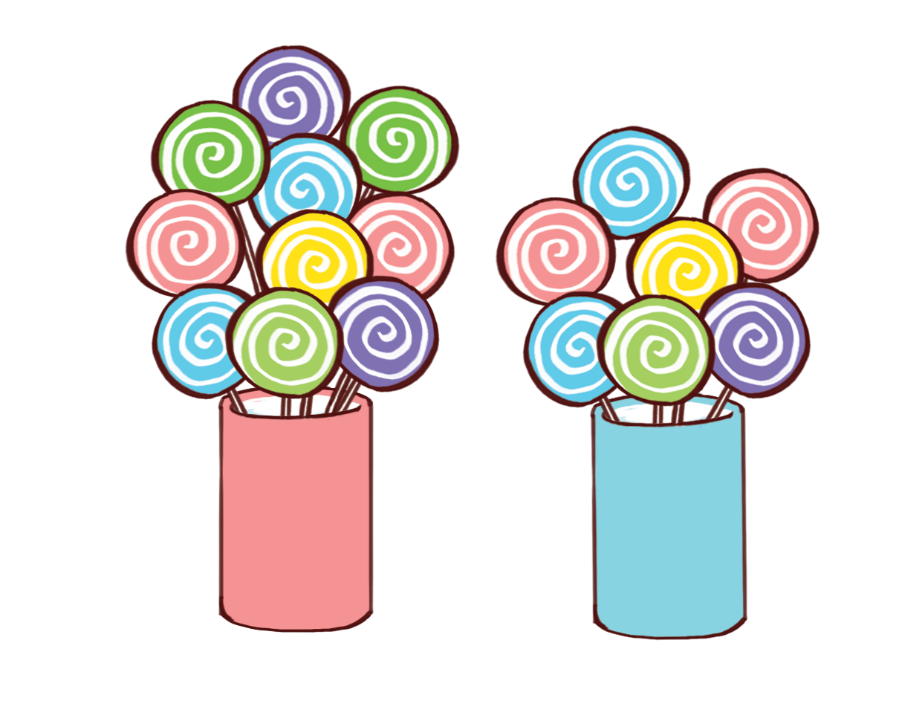 a. Cả hai cốc có bao nhiêu chiếc kẹo?
?
?
?
?
=
b. Nếu ăn 3 chiếc kẹo ở cốc hồng thì cốc hồng còn lại
bao nhiêu chiếc kẹo?
?
?
?
?
=
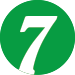 Nêu phép tính rồi trả lời câu hỏi.
a. Cả hai cốc có bao nhiêu chiếc kẹo?
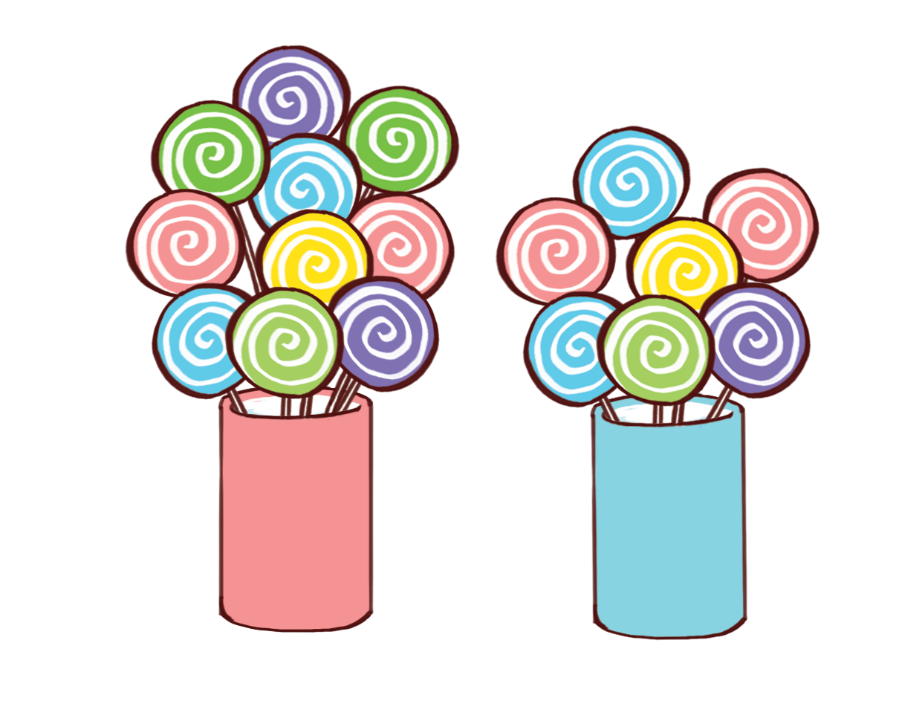 ?
?
17
?
?
10
+
7
=
Cả hai cốc có 17 chiếc kẹo.
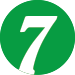 Nêu phép tính rồi trả lời câu hỏi.
b. Nếu ăn 3 chiếc kẹo ở cốc hồng thì cốc hồng còn lại
bao nhiêu chiếc kẹo?
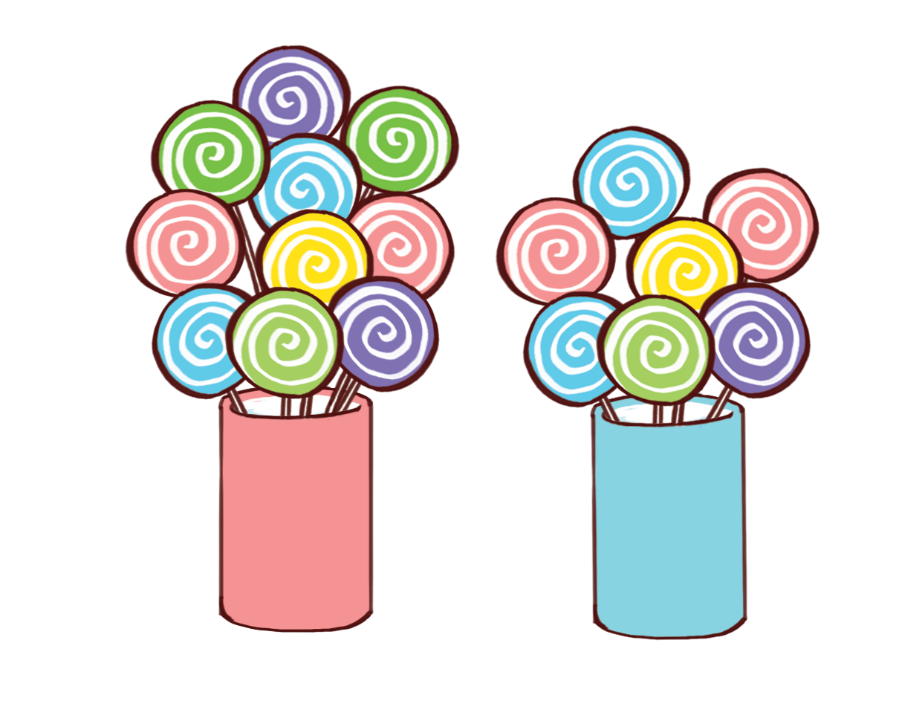 ‒
?
?
?
?
3
10
7
=
Cốc hồng còn lại 7 chiếc kẹo.
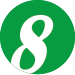 Nêu phép tính rồi trả lời câu hỏi.
a. Bạn gái đã làm được tất cả bao nhiêu tấm thiếp?
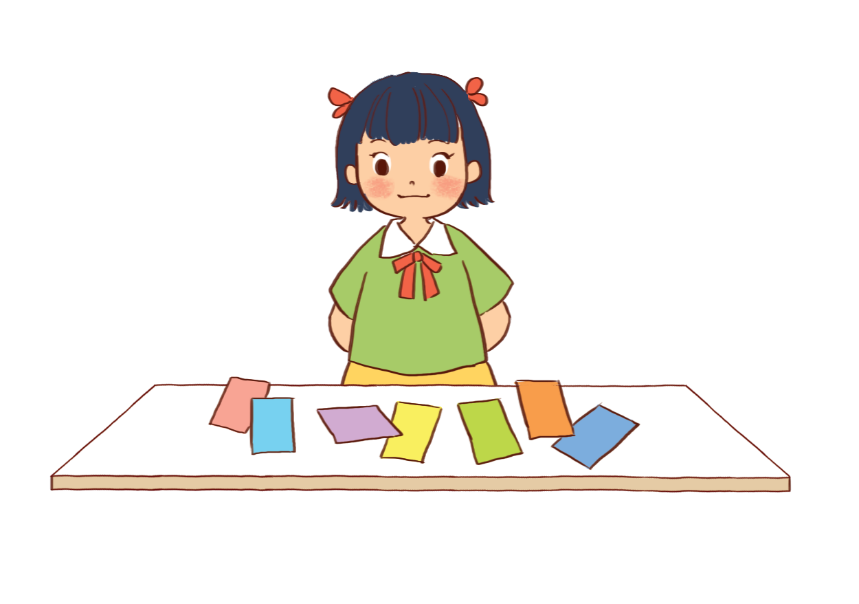 Mình đã cất đi 12 tấm rồi
?
?
?
?
=
?
?
Bạn gái đã làm được tất cả        tấm thiệp.
Vệt màu đã che khuất         con cá.
b. Vệt màu đã che khuất bao nhiêu con cá?
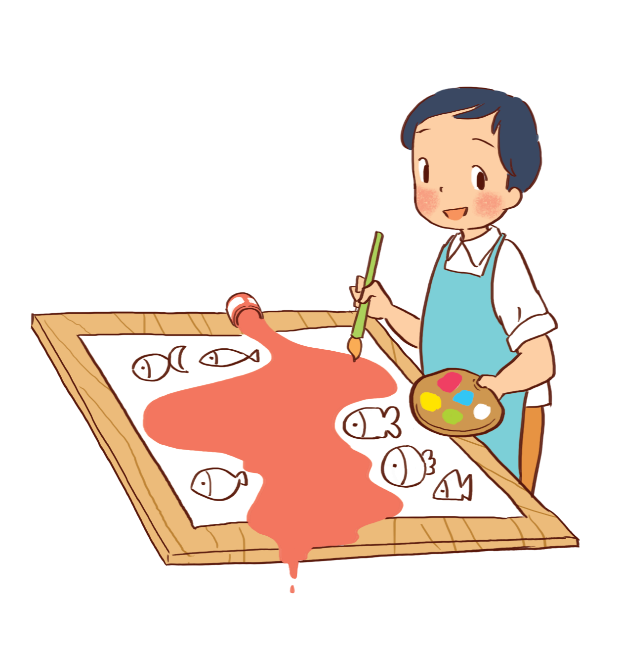 Mình đã vẽ được 17 con cá.
?
?
?
?
=
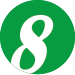 Nêu phép tính rồi trả lời câu hỏi.
a. Bạn gái đã làm được tất cả bao nhiêu tấm thiếp?
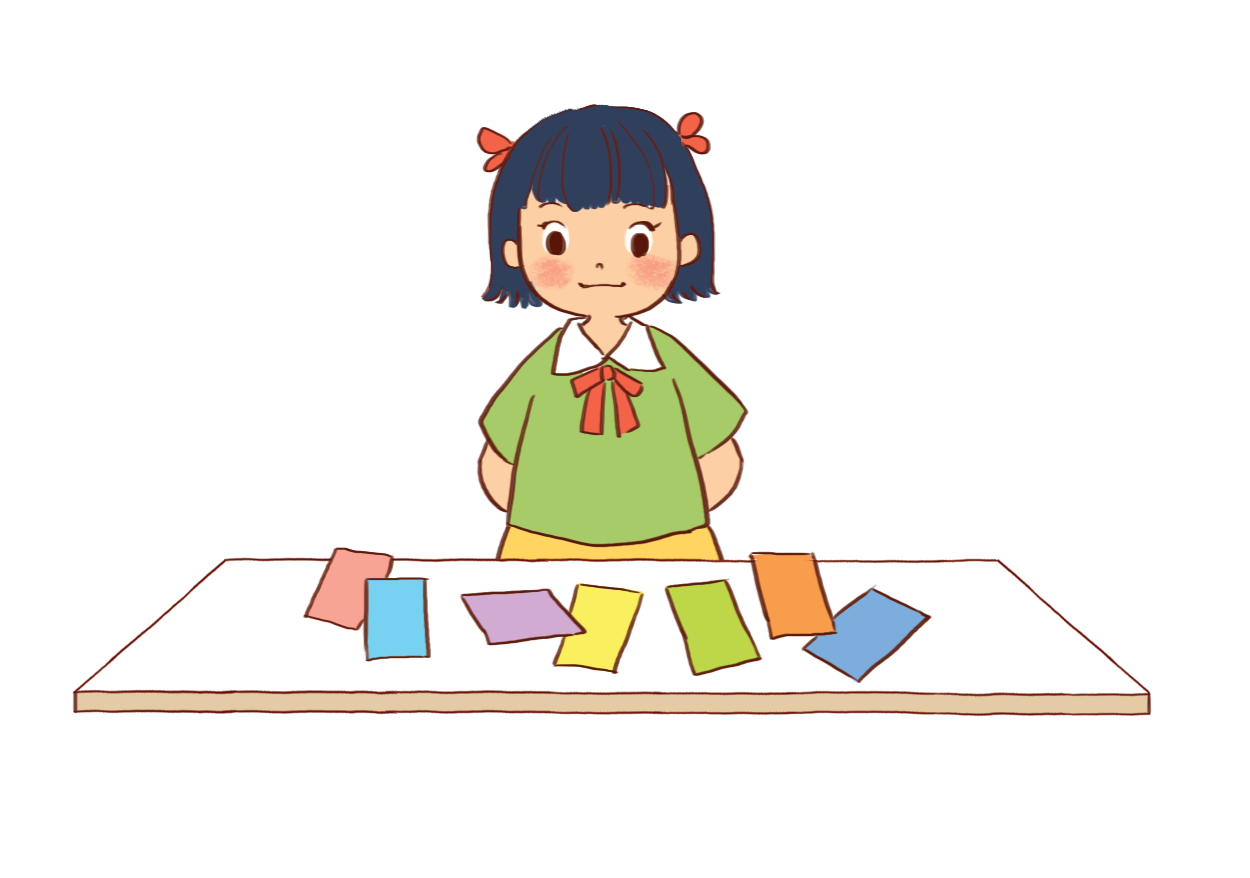 Mình đã cất đi 12 tấm rồi
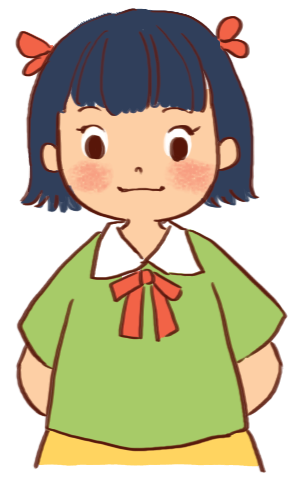 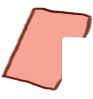 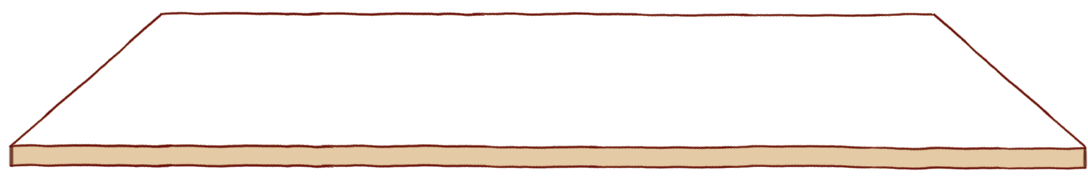 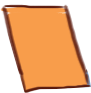 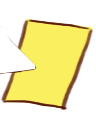 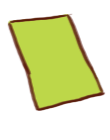 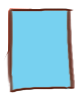 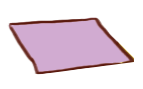 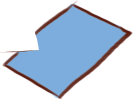 ?
?
?
19
+
7
12
?
=
19
?
Bạn gái đã làm được tất cả        tấm thiếp.
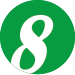 Nêu phép tính rồi trả lời câu hỏi.
b. Vệt màu đã che khuất bao nhiêu con cá?
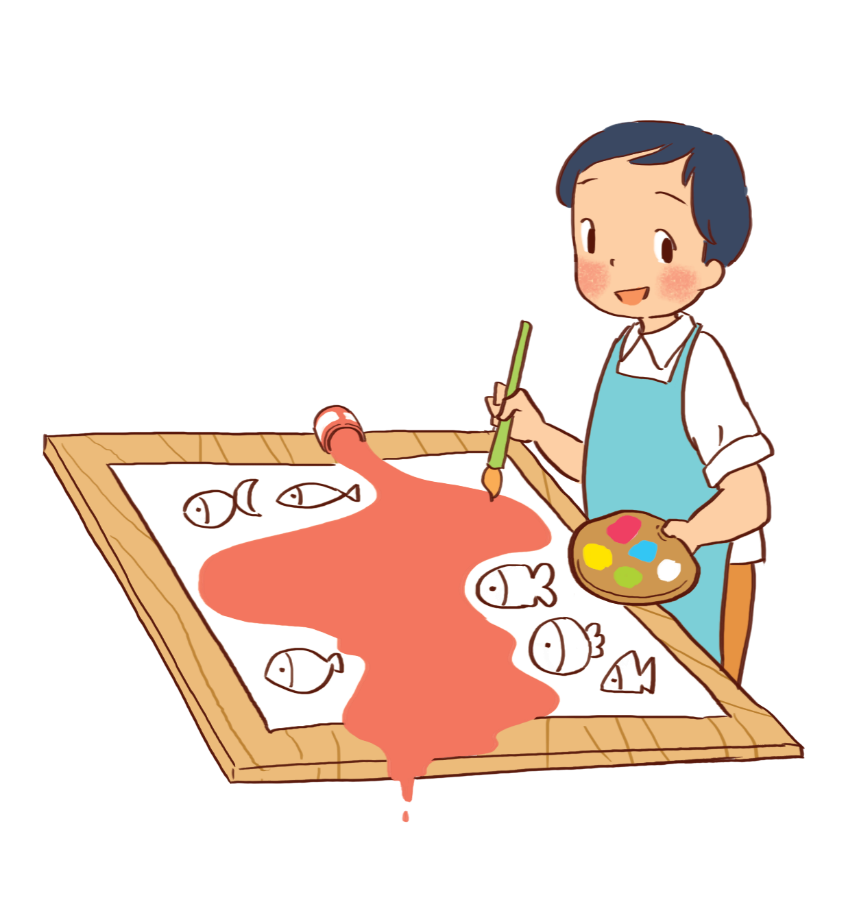 Mình đã vẽ được 17 con cá.
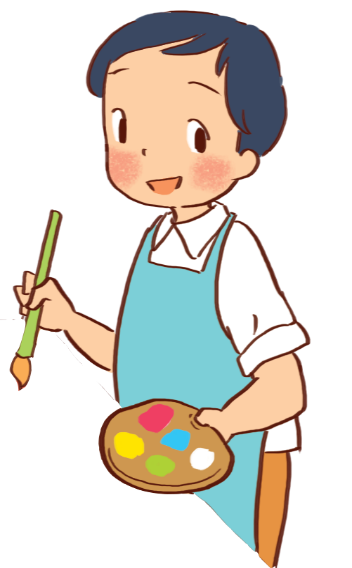 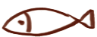 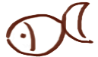 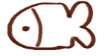 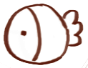 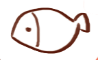 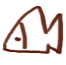 –
17
?
?
?
11
6
?
=
11
?
Vệt màu đã che khuất         con cá.
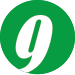 6
14
Chọn        ,         hoặc        .
3
10 – 7 + 3 >
9 – 2 >
10 + 3 <
?
?
?
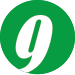 6
14
Chọn        ,         hoặc        .
3
9 – 2 >
9 – 2 >
9 – 2 >
?
3
6
7
9
–
2
=
7
>
3
7
>
6
Vậy:
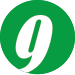 6
14
Chọn        ,         hoặc        .
3
9 – 2 >
10 + 3 <
10 – 7 + 3 >
9 – 2 >
3
14
?
?
?
?
3
6
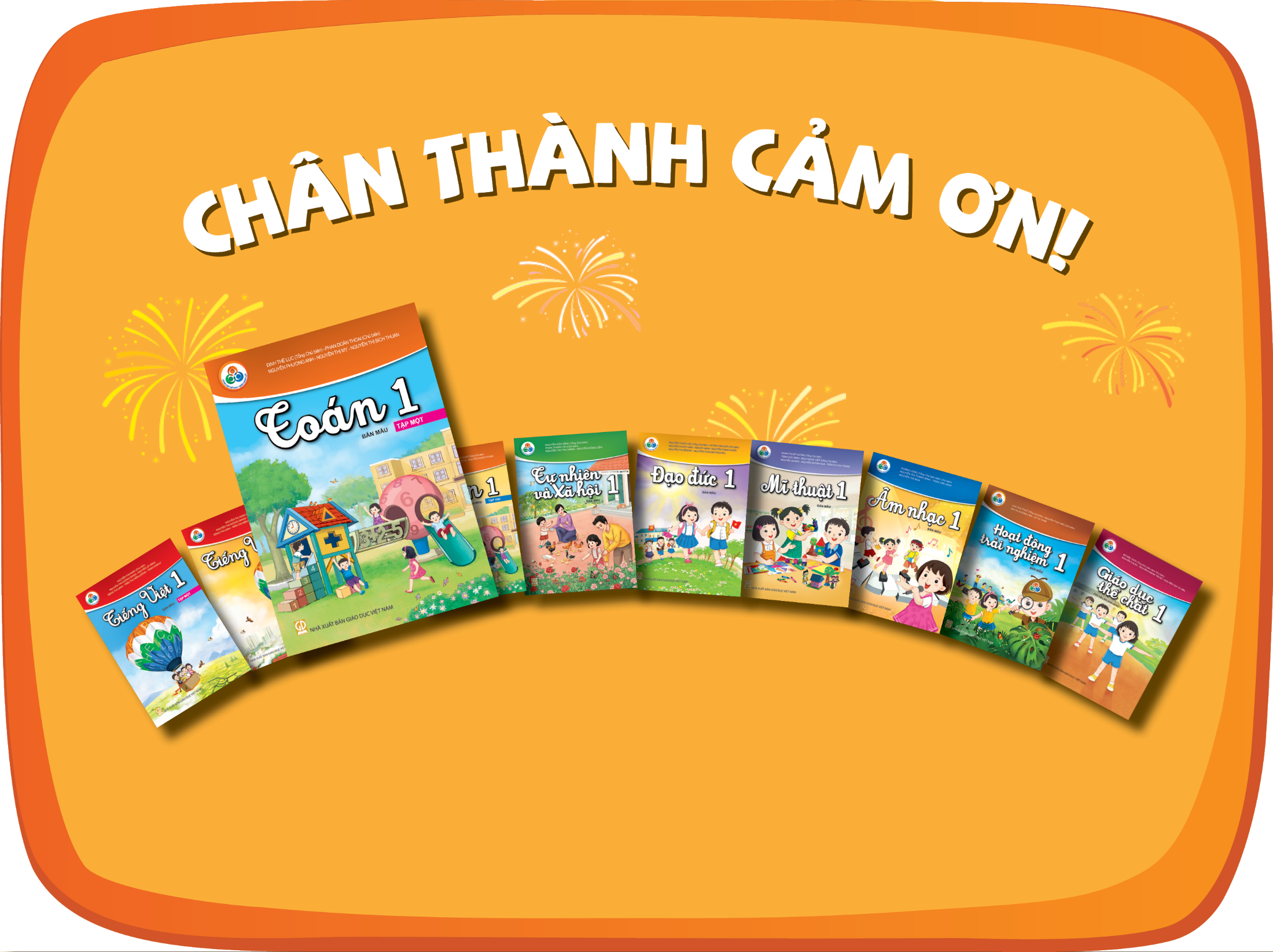